Chapter 22: Records and Reports
[Speaker Notes: Identify the need for annual statistics to be reported to the USLA
Identify the elements of a professional report.
Describe various types of standard reports.
Explain the importance of log book to record daily information]
Reporting Statistics to the USLA
USLA compiles and reports statistics
Demonstrate lifeguard effectiveness
Stats are used to support the work of lifeguard agencies
Every certifyied agency is required to report statistics
usla.org/statistics
[Speaker Notes: The USLA gathers stats from open water lifeguard agencies
USLA statistics support the work of lifeguards and provide information for research and media
Certified Open Water Lifeguard Agencies must provide their statistics every year to stay certified
Find them on line at www.usla.org/statistics]
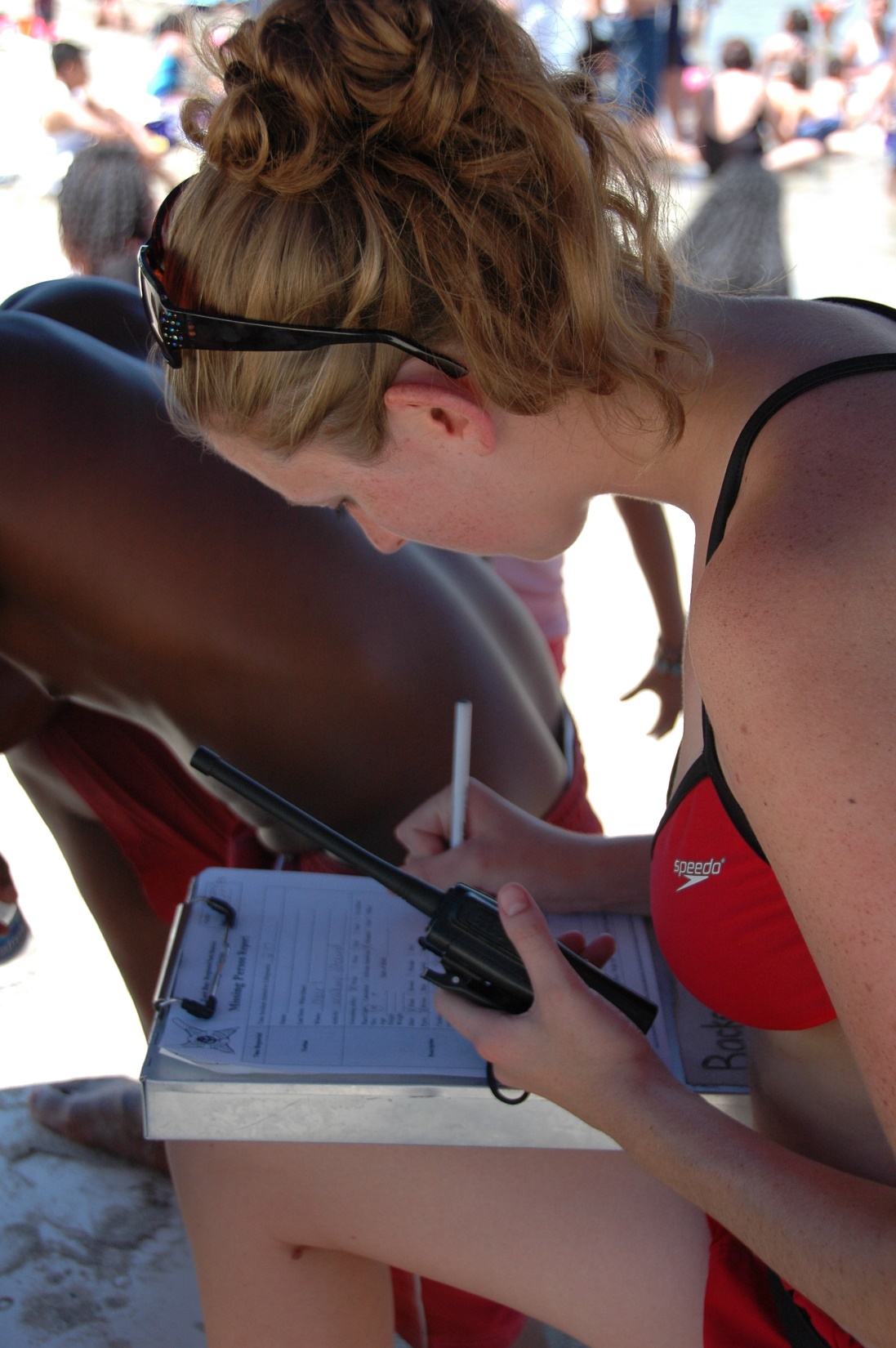 Report Writing
[Speaker Notes: Critical lifeguard duty.
Help justify funding, staffing, and equipment needs.
Official records of incidents.
Legal documents.]
Report Writing
The writer is normally the incident investigator
Take notes before report writing
Quality reflects on the agency
Tell a factual story
Be concise
Write professionally
Photographs can help
[Speaker Notes: Writer of the report investigates the incident.
Reflection on the lifeguard and the lifeguard agency.
Good reports tell a story.
Should be concise, easily understood, in correct English, legible, factual, accurate, objective, comprehensive.
Must take clear and appropriate notes.
Photographs aid understanding of the report]
Report Writing Tips
Start right away so you don’t forget details
Include report date and time
Include incident date and time, key elements
Keep witnesses available
Interview witness at-scene
Separate witnesses so they don’t adjust recollections
Listen carefully
Don’t lead
Confirm recollections
Avoid second person (hearsay) reports
Include details - physical description, clothing description, personal data, last seen location, swimming skills, etc.
Write in the active voice – “Joe Jones stated that he …”
Companions – get information on any companions
Medical problems – find out if affected persons had preexisting conditions and document them
List all responders
Include addresses
Investigate contradictions
Take verbatim statements
Use chronological order
Report Writing Tips (cont.)
Attribute Information – if someone says they did something, state that it is their report of what happened
Be concise
Use simple words
Avoid jargon
Use proper spelling and grammar
Measure – measure distances and weight
 Avoid estimating
Don’t speculate
Explain Conclusions – if you draw conclusions in the report, state why
Write legibly
Proofread
Standard Reports
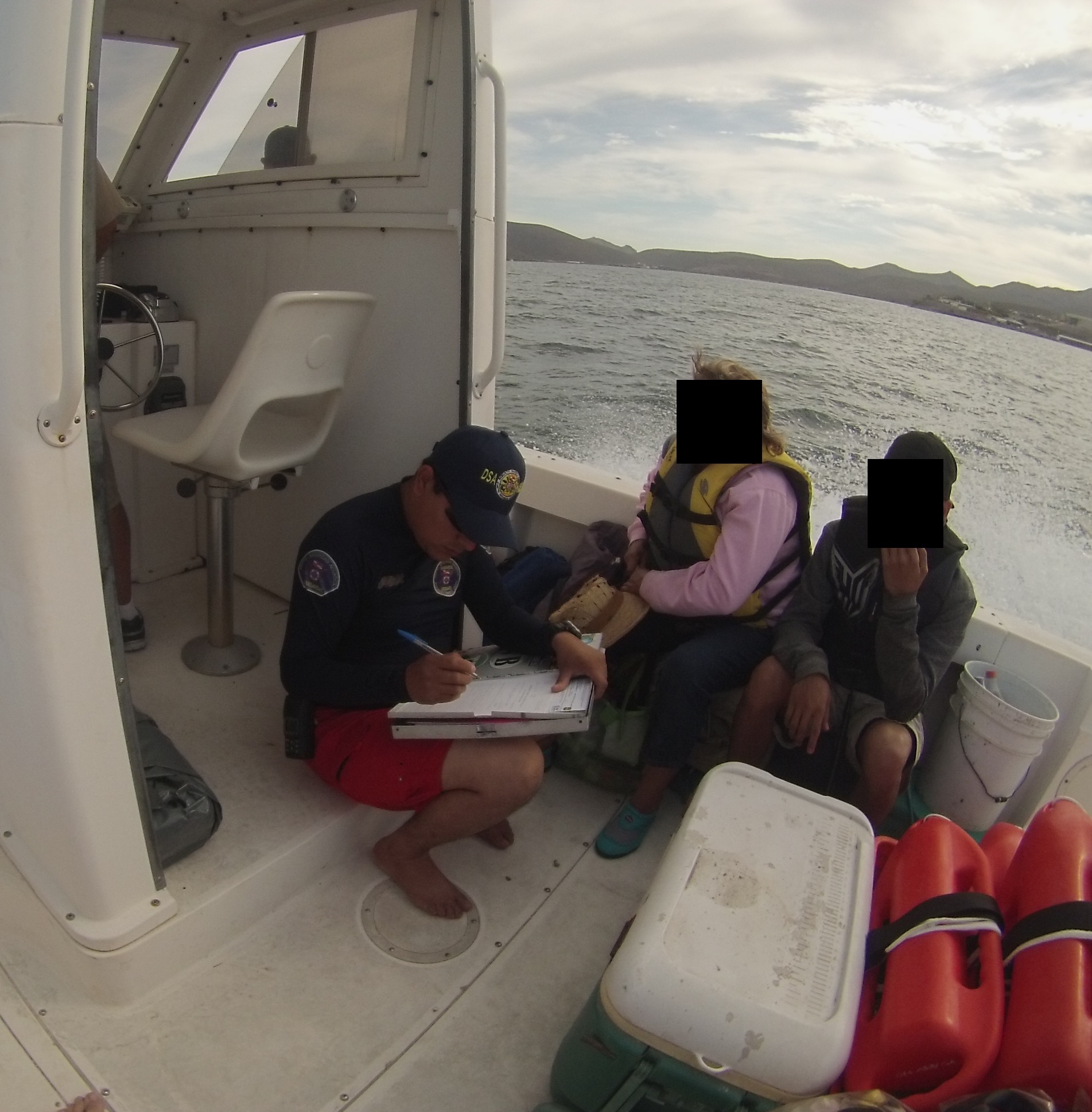 Rescue
Medical Aid
Boating Assistance
Missing Person
Death
Public Safety Program
Lost and Found
Narrative
[Speaker Notes: Rescue Reports - Lifeguard physically assist the victim in extrication from the water
Medical Aid reports - All incidents dealing with medical care
Boating Assistance Report - Lifeguards provide physical assistance to a vessel in distress
Missing Person Report - Assistance provided by lifeguards to people separated from their group. Persons lost for several days will need additional documentation. 
Death Report - Report of a death which occurs on a beach. Report is normally a part of a formal investigation
Public Safety Program Report - Educational programs. Forms usually indicate the number of participants at the program.
Lost and Found Reports - Provide lost and found services. Found items tagged and logged. Valuables found should be secured.
Narrative Reports - Additional narrative descriptions or diagrams.]
Lifeguard Log
Includes various daily statistics regarding weather, water conditions and beach user numbers for the tower or station  
Includes daily inquiries
USLA agencies provide prescribed data of lifeguard activity
Legal document
Entries should be initialed by the lifeguard making the entry
[Speaker Notes: Using the “Discussion Points” found at the end of the chapter, develop a presentation using the chapter information to emphasize the need for concise and accurate reports.]